Монотонность  функции. Экстремумы.
Достаточный признак возрастания функции.
      Если f '(х)>0 в каждой точке интервала I, то функция f возрастает на этом интервале. 

       Достаточный признак убывания функции.
       Если f '(х)<0 в каждой точке интервала I, то функция f убывает на этом интервале.
Критические точки.
Внутренние точки области определения функции, в которых ее производная равна нулю или не существует, называются критическими точками этой функции.
        Важную роль при исследовании функций играют критические точки, поскольку только они могут быть точками экстремума.
Необходимое условие существования экстремума
Если точка х0 является точкой экстремума функции f и в этой точке существует производная f ', то она равна нулю: f ' (х0)=0.
Точки максимума, минимума.
Если непрерывная функция y=f(х) дифференцируема в некоторой окрестности критической точки х0 и при переходе через нее (слева направо) производная f '(х) меняет знак с плюса на минус, то х0 есть точка максимума; с минуса на плюс– х0 точка минимума.
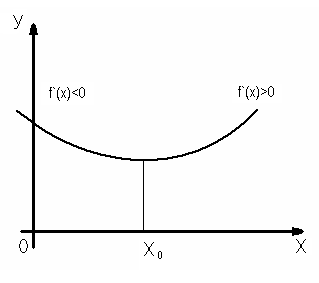 Задачи на монотонность и      экстремумы функции.
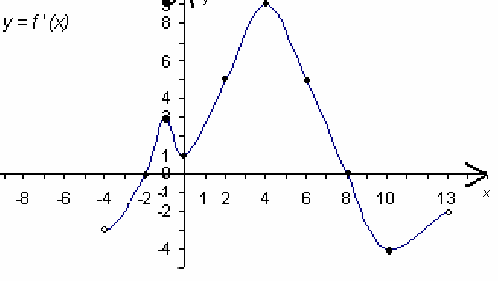 Функция у =f (х) определена на промежутке (-4; 13).График производной у = f '(x) изображен на рисунке. 
1) Найдите число критических точек функции у = f (x).
Решение: т.к. в критических точках производная равна нулю или не существует,
а данная функция  дифференцируема на всей области определения, то найдем
абсциссы точек пересечения графика производной c осью ОХ: х =-2; х = 8.
Ответ: 2.
2)Укажите число точек максимума функции у = f (х).
Решение: График производной функции пересекает ось абсцисс в двух точках т.е. производная в абсциссах этих точек равна 0. Производная меняет знак с
плюса на минус в точке х =8, следовательно, эта точка –  точка максимума.
Ответ: 1.
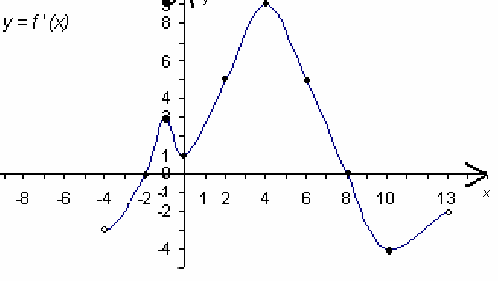 3)Найдите число промежутков убывания.
Решение: т.к. f ’ (x) < 0 на промежутках (-4; -2) и (8;13), то функция убывает на
 промежутках (-4; -2] и [8;13). Следовательно, 2 промежутка убывания.
Ответ: 2.
4) Найдите длину промежутка возрастания функции.
Решение: т.к. f ’ (x) > 0 на промежутке (-2;8), то функция возрастает на отрезке 
[ -2; 8], тогда длина промежутка возрастания равна 10.
Ответ: 10.
В8.  На рисунке изображен график производной функции y=f(x), определенной на интервале (-9;8).
 В какой точке отрезка[-8;-4] функция f(x)  принимает наименьшее значение?
В какой точке отрезка[0;6] функция f(x)  принимает наибольшее значение?
Найдите промежутки возрастания функции . В ответе укажите сумму целых точек, входящих в эти промежутки.
Определите количество целых точек, в которых производная функции   положительна.
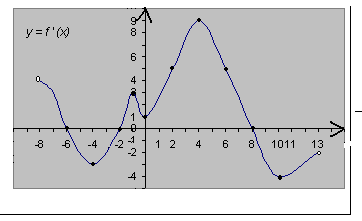 Рисунок 1.
5) Найдите число точек экстремума разностей функций 
у = f (х) и у = 5х - 6, используя  график производной у = f ' (x) (на рис.1)
Решение:  Найдем точки экстремума функции g (x) = f (x)-5x+6.
Поскольку производная g’ (x) = f ‘(x) – 5 существует при всех х из 
(-8;13),то в точке экстремума хо выполняется g‘(xо) =0.
График функции g‘(x) =f ’(x) – 5 получается из графика функции у = f ’(x) 
параллельным переносом  вдоль оси у на 5 единиц вниз и 
пересекает ось абсцисс в двух точках: х=2,х=6 (рис.2).Производная в этих точках
g ‘ (x) =f ’(x) – 5 равна нулю и при переходе через каждую из них меняет знак. 
Следовательно, в этих двух точках функция g (x) имеет экстремумы. 
Ответ:2
Рисунок 2.